Отчёт МБУ ЦДОД 
«Ориентир»
 о реализации проекта БП
Тема: «Усовершенствование системы формирования отчётности»
[Speaker Notes: Оригинальные шаблоны для презентаций: https://presentation-creation.ru/powerpoint-templates.html 
Бесплатно и без регистрации.]
Миссия МБУ ЦДОД «Ориентир»: 
развитие системы открытого вариативного дополнительного образования,  обеспечивающего,  
конкурентоспособность и идентичность личности в  обществе и государстве, развитие мотивации к трудовой деятельности, профессиональному  самоопределению,  духовно-нравственному росту.
Цель проекта: сокращение времени и трудозатрат на составление отчётов с использованием данных об обучающихся Центра
Дорожная карта
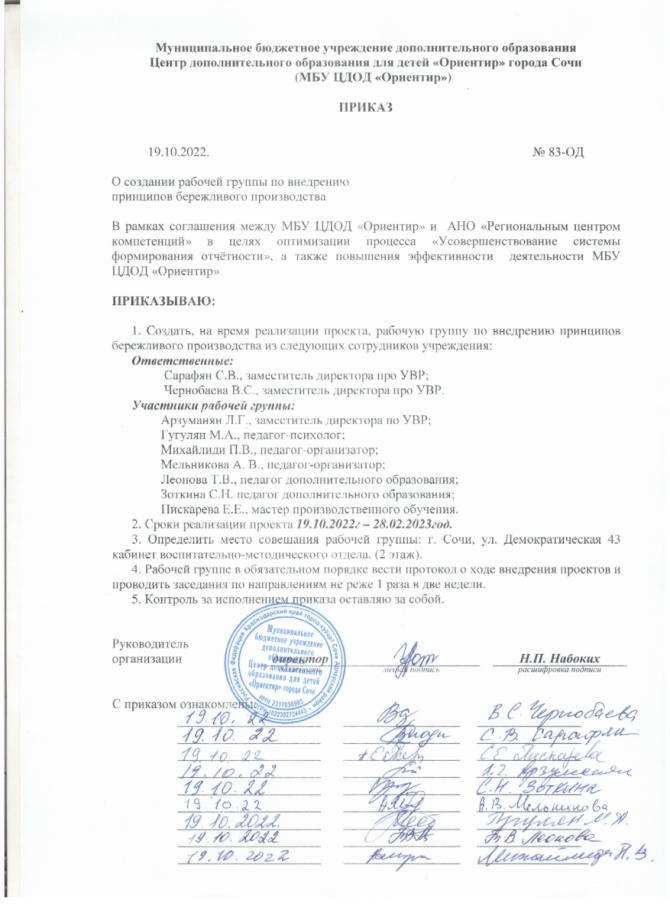 1 этап
(19.10.22-09.12.22)
Создание рабочей 
группы по внедрению 
принципов 
бережливого
производства.
Обучение.
Разработка проекта.
Анализ текущей 
ситуации.
Картирование 
процесса.
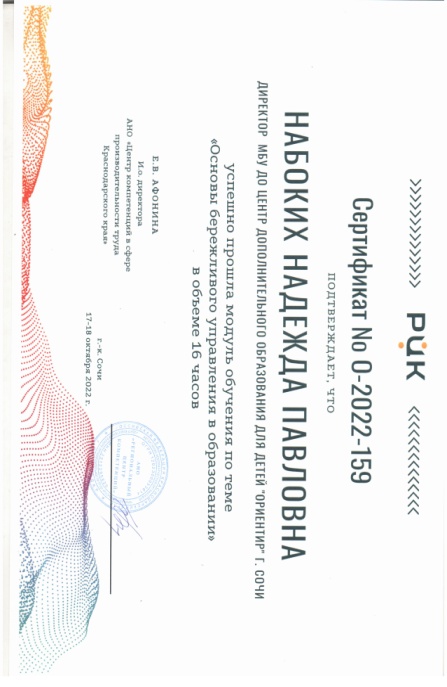 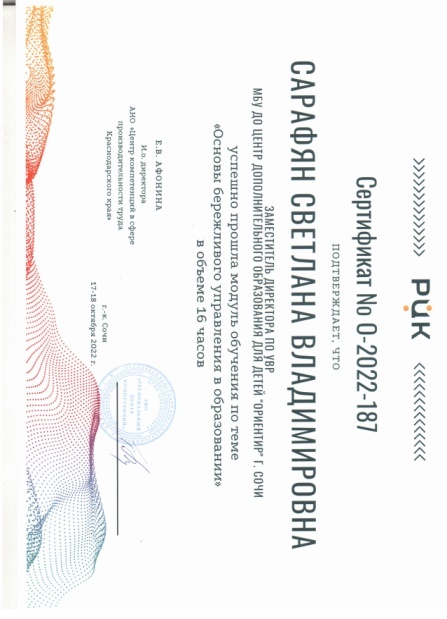 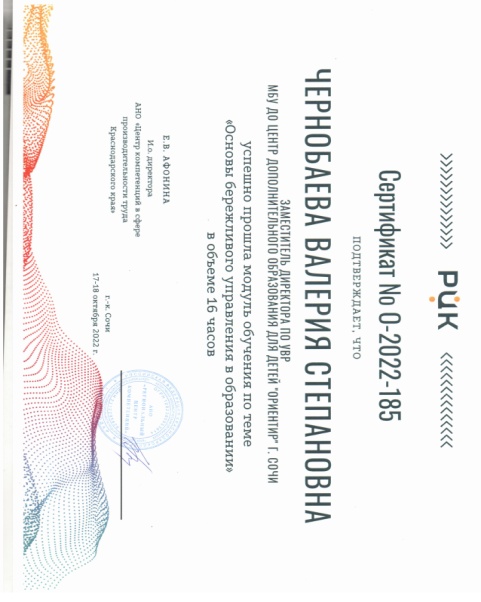 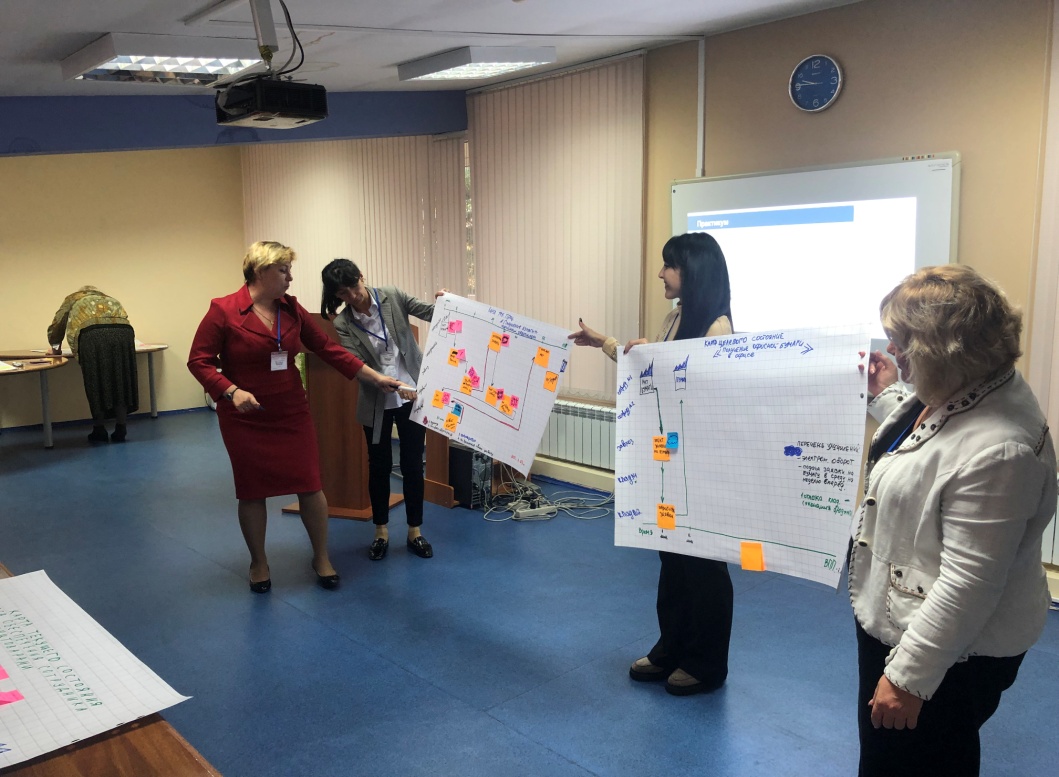 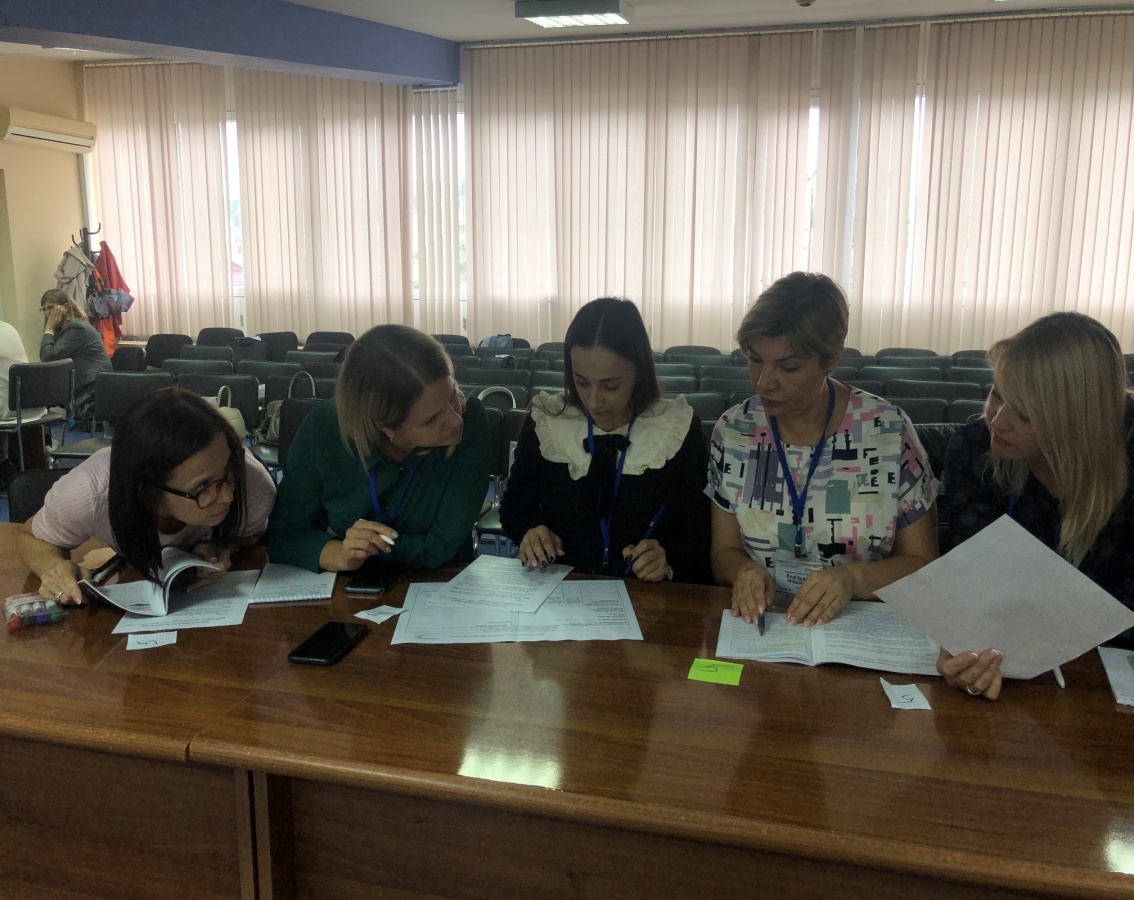 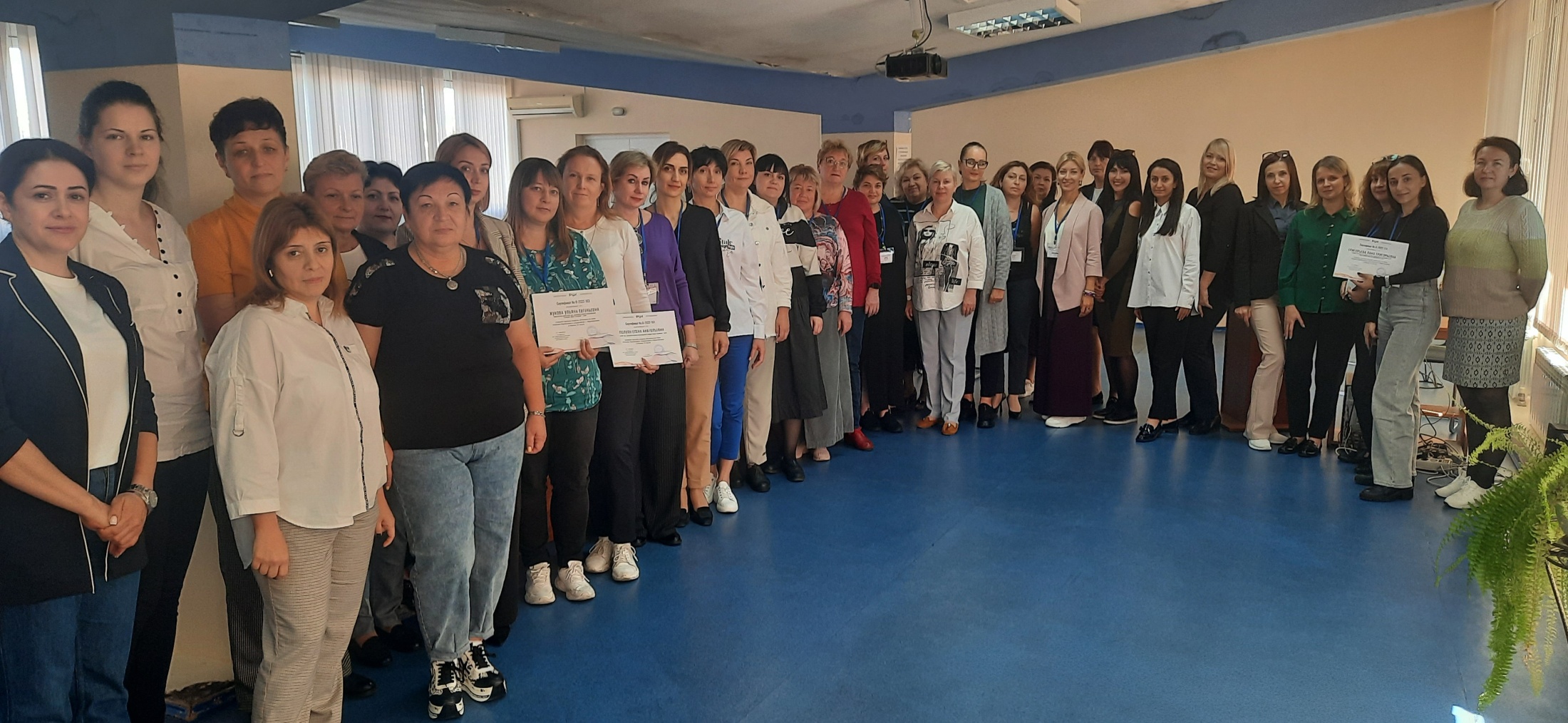 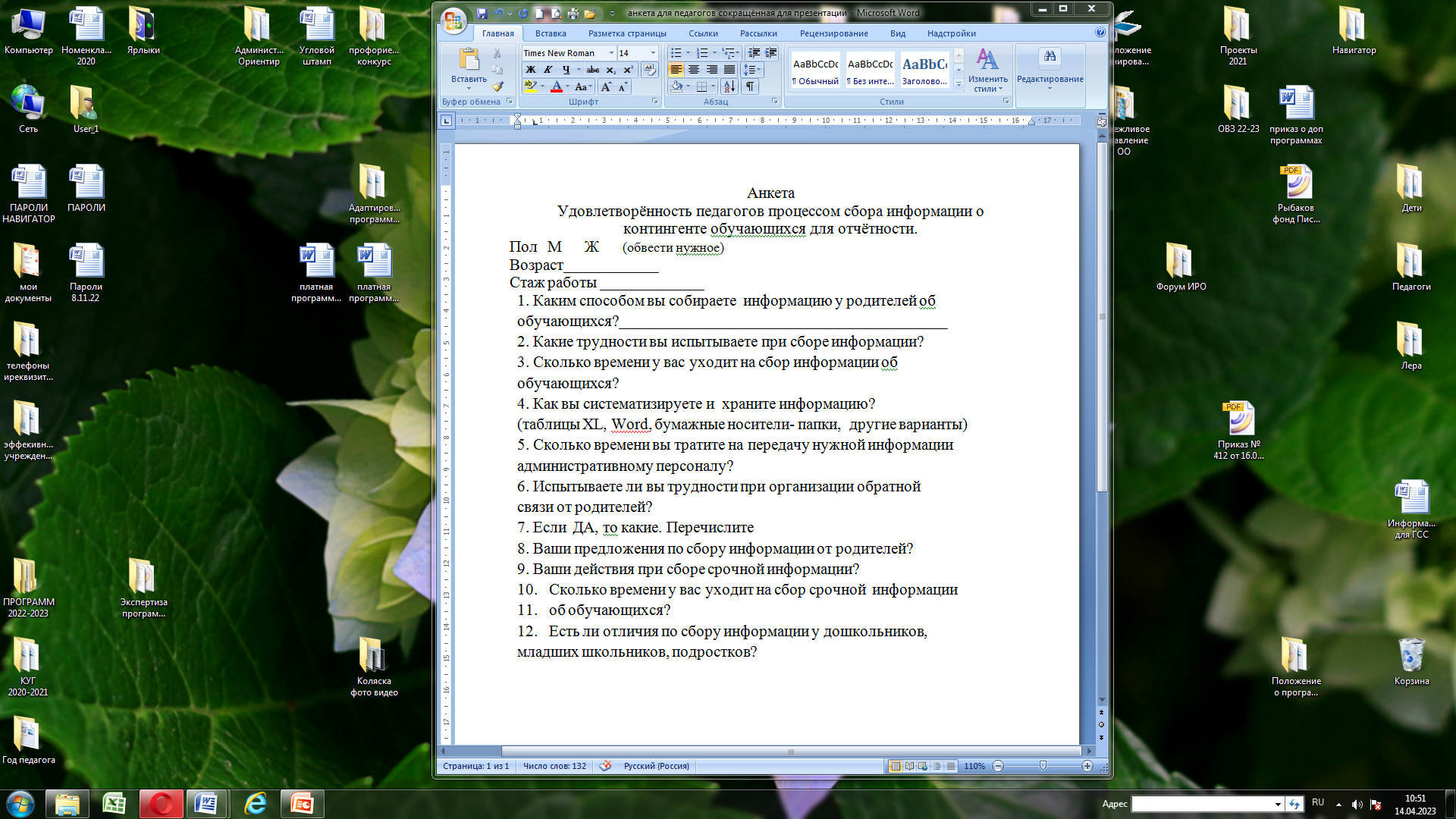 Проблемы:
Проблема сбора информации от родителей
Потеря времени на ожидание информации
Внесение вручную информации
Потеря информации
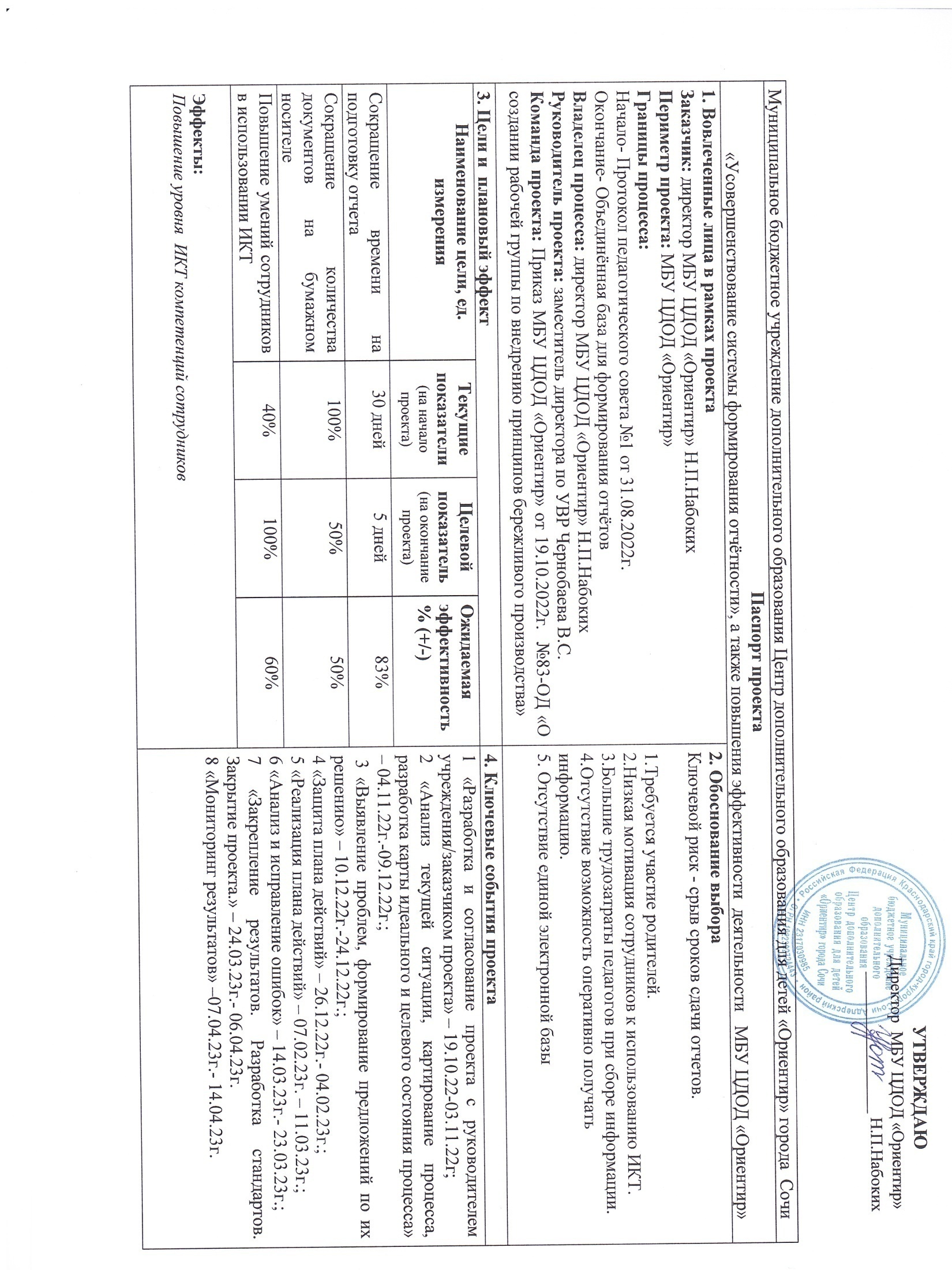 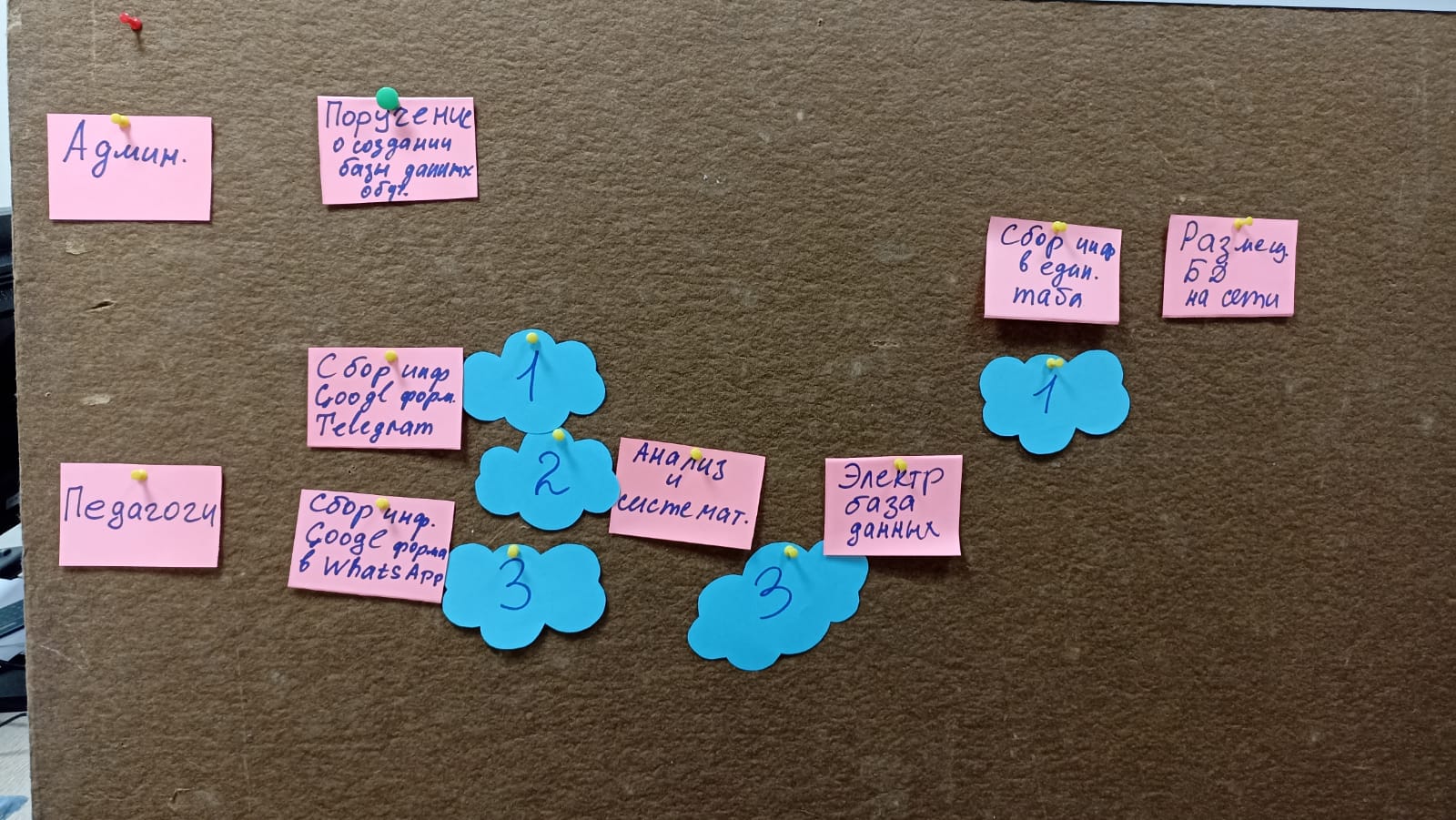 Первые шаги в 
картировании
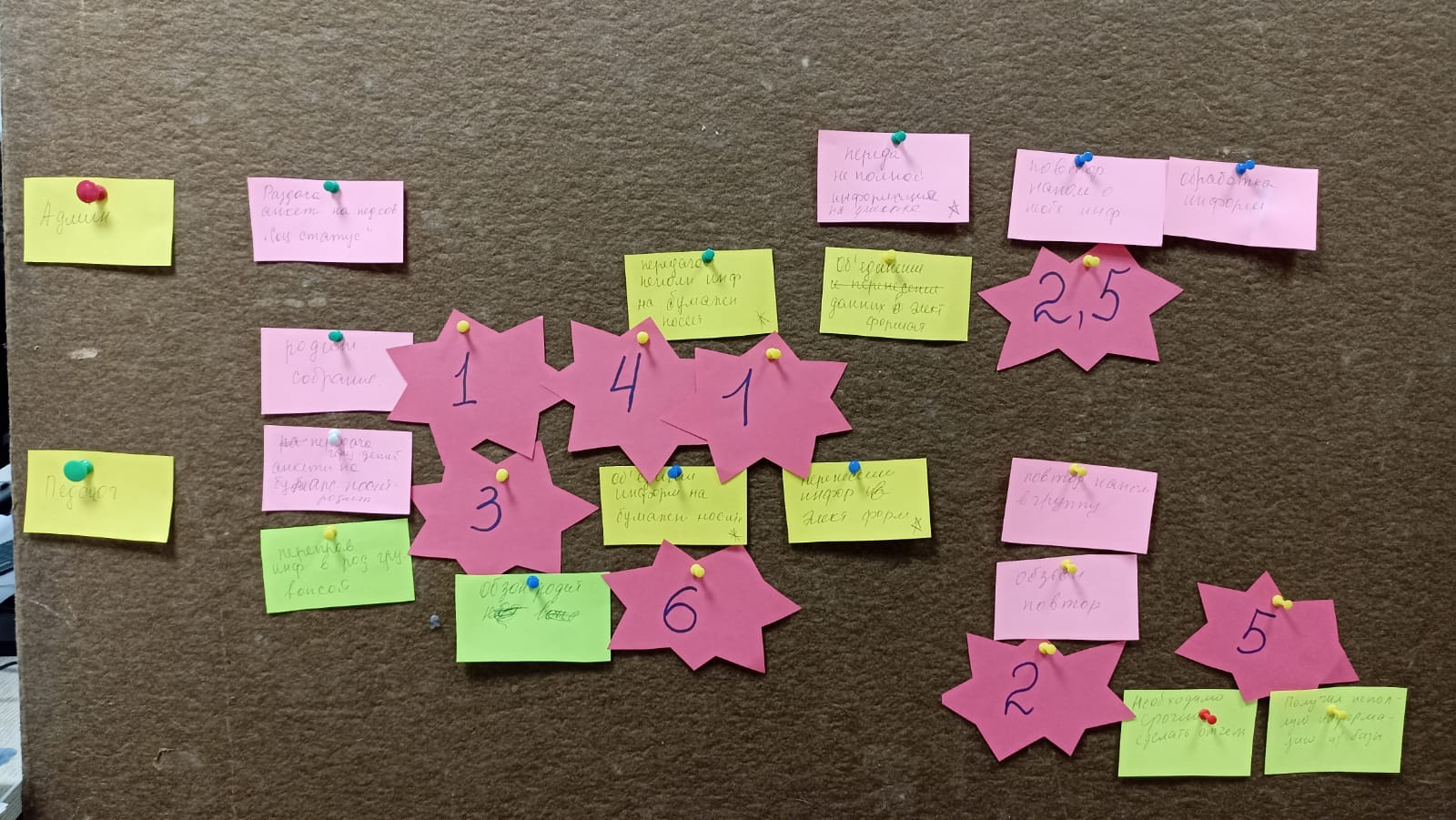 Картирование процесса
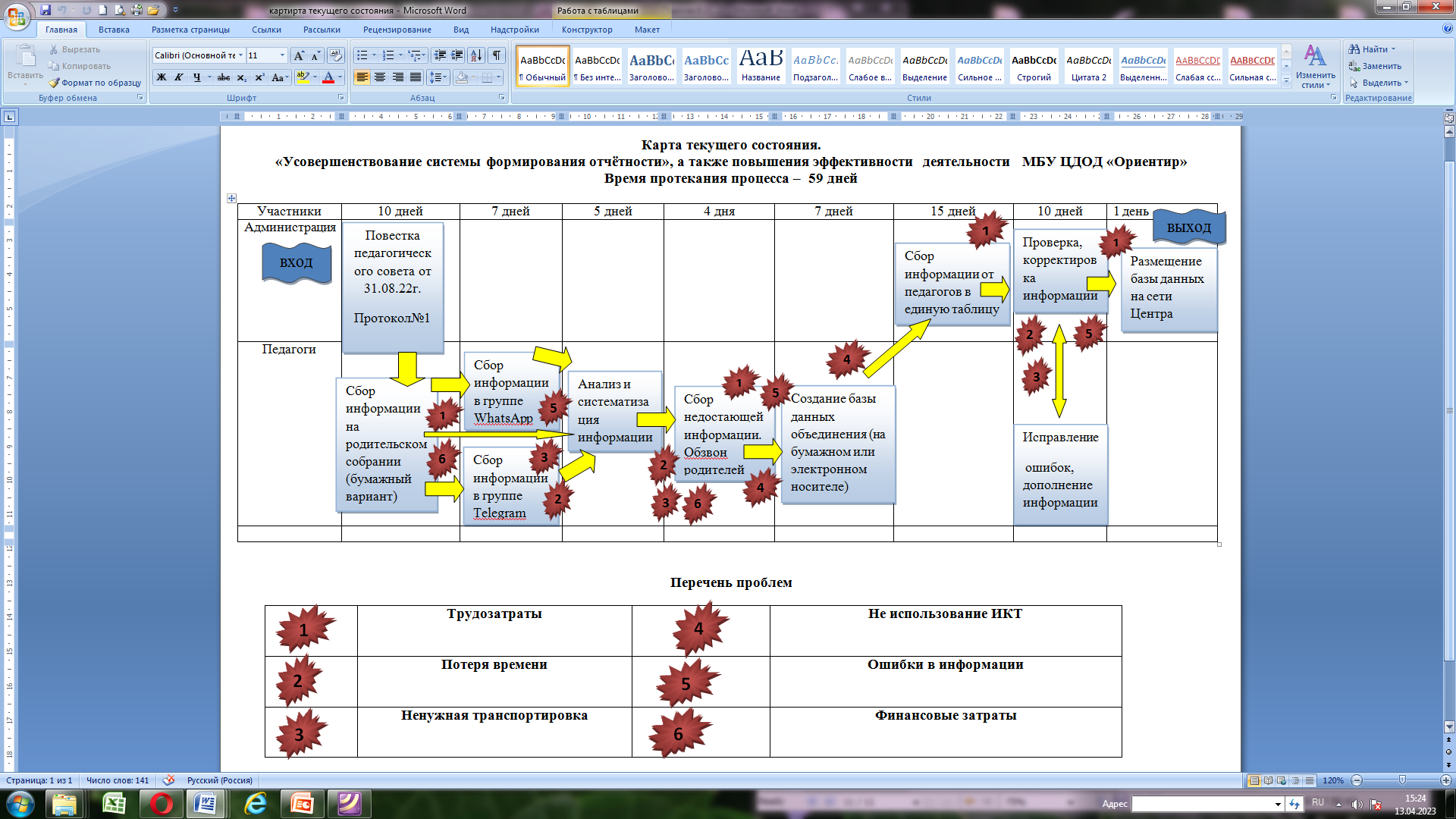 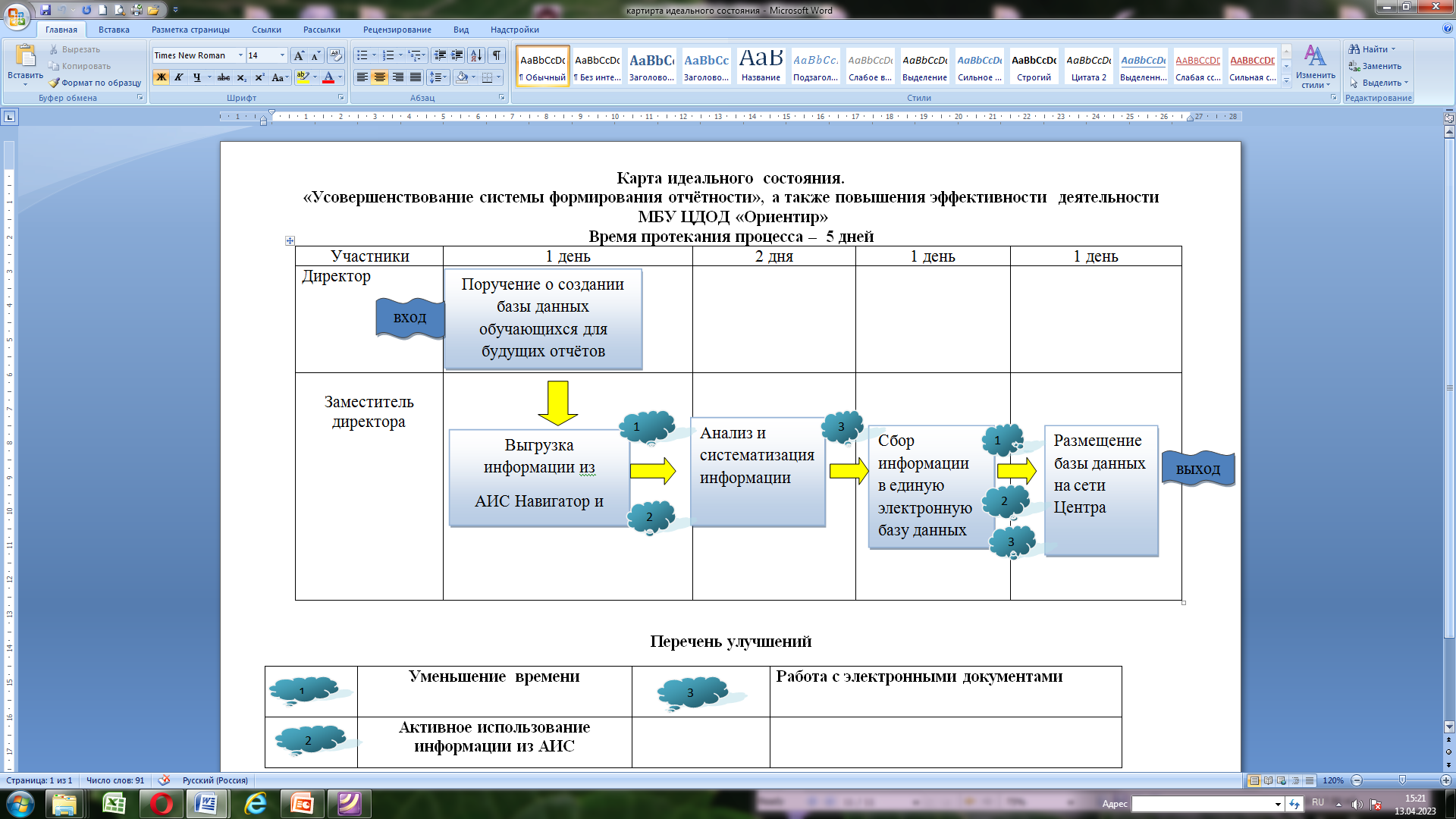 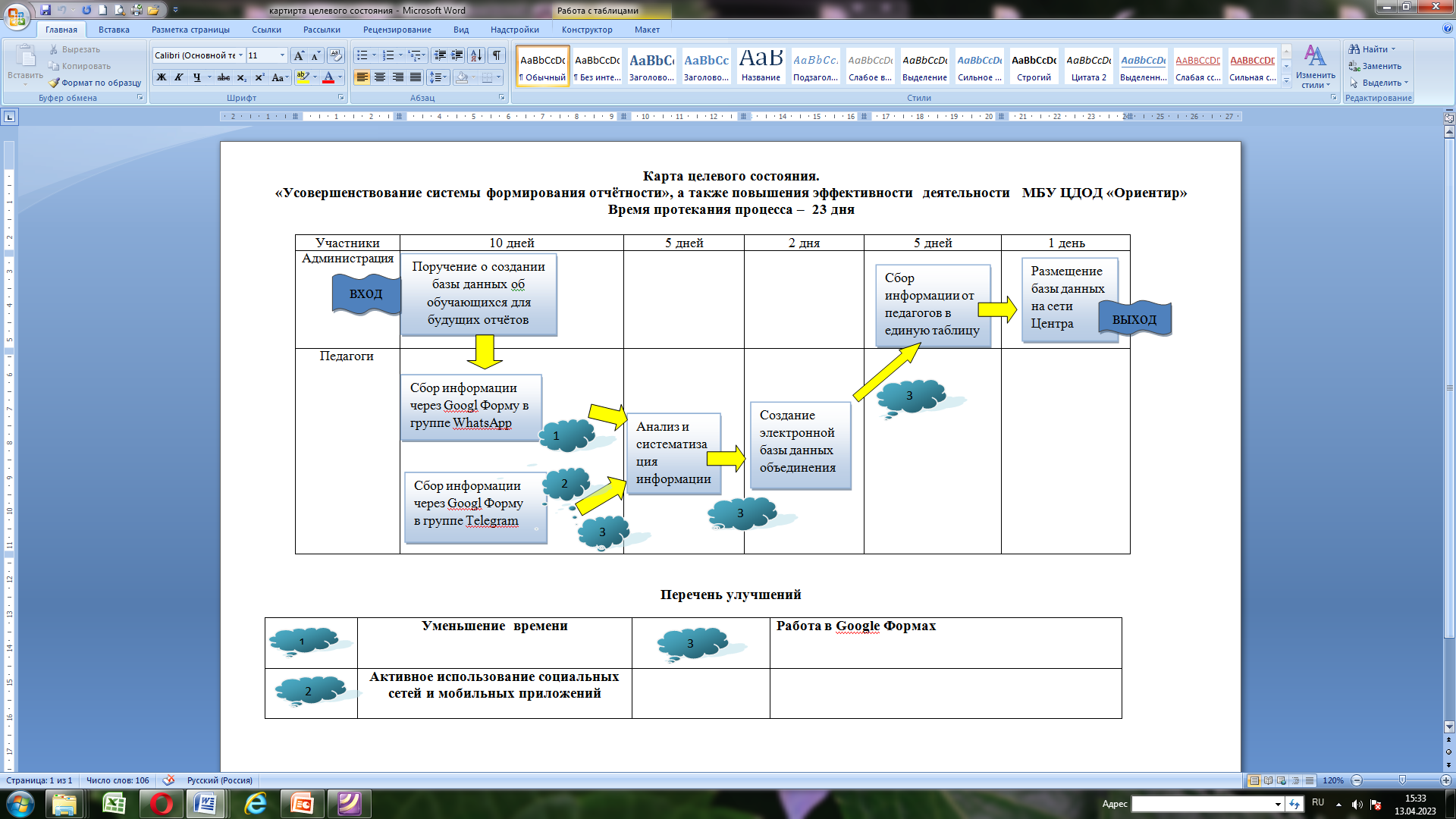 2 этап
(10.12.22г-04.02.23г)
Анализ проблем.
План по  решению проблем.
Реализация плана.
План мероприятий
Информация для педагогов и родителей
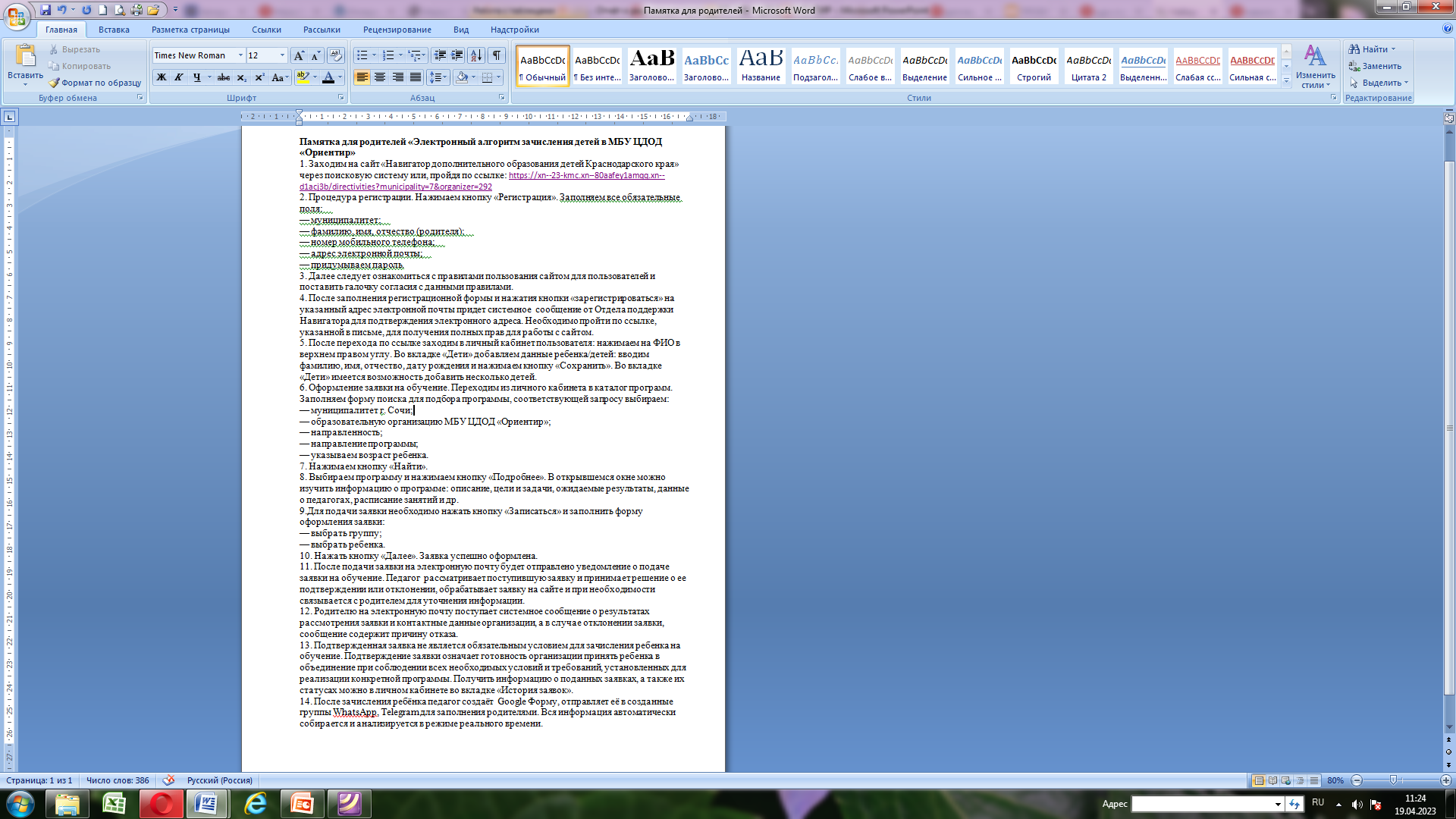 3 этап
(07.02.23г-14.04.23г.)
Анализ и исправление ошибок.
Мониторинг результатов.
Отчёт.
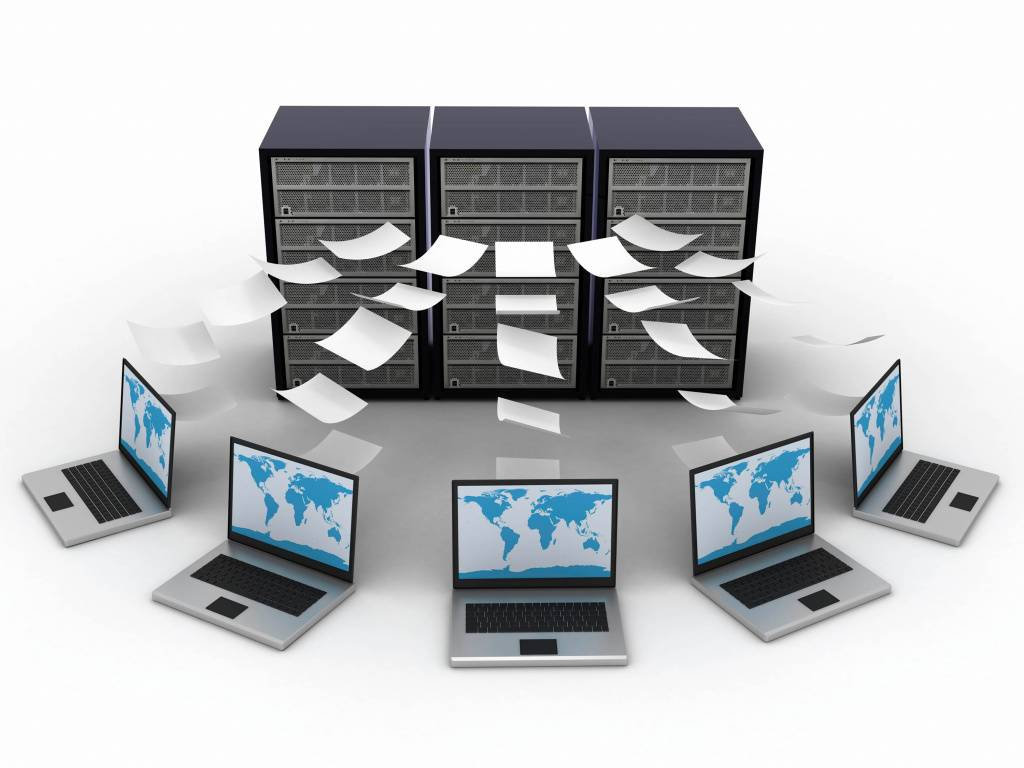 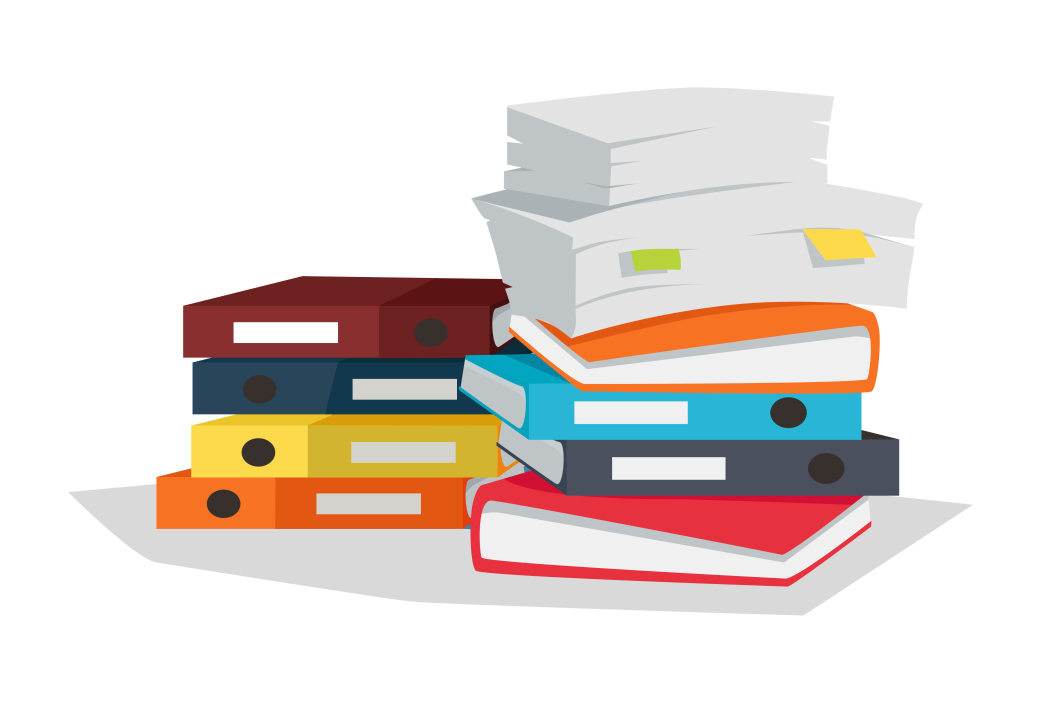 Внедрение цифровой системы 
сбора и хранения информации
Было
Стало
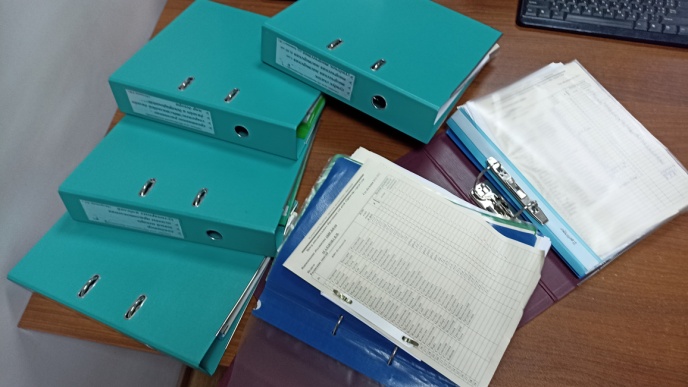 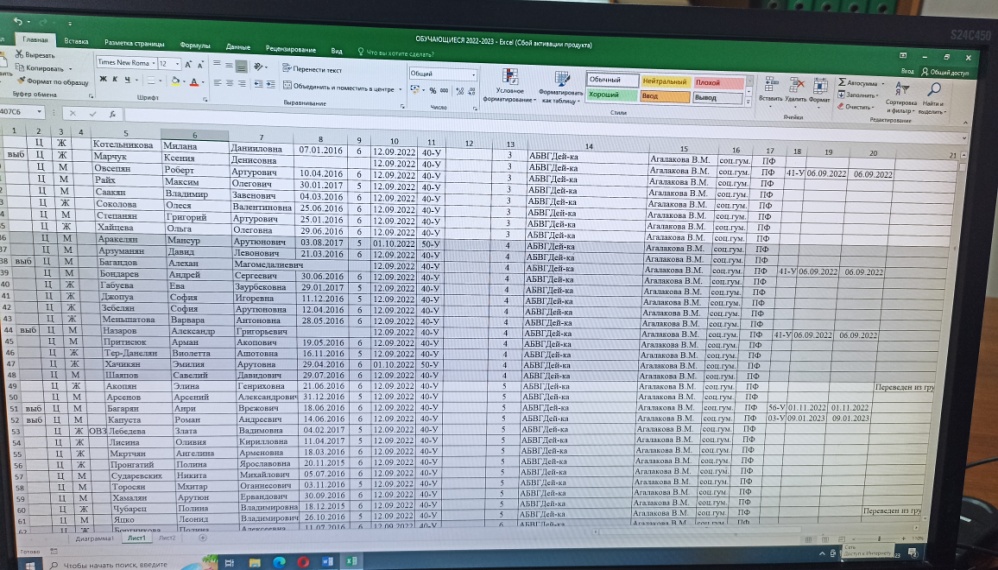 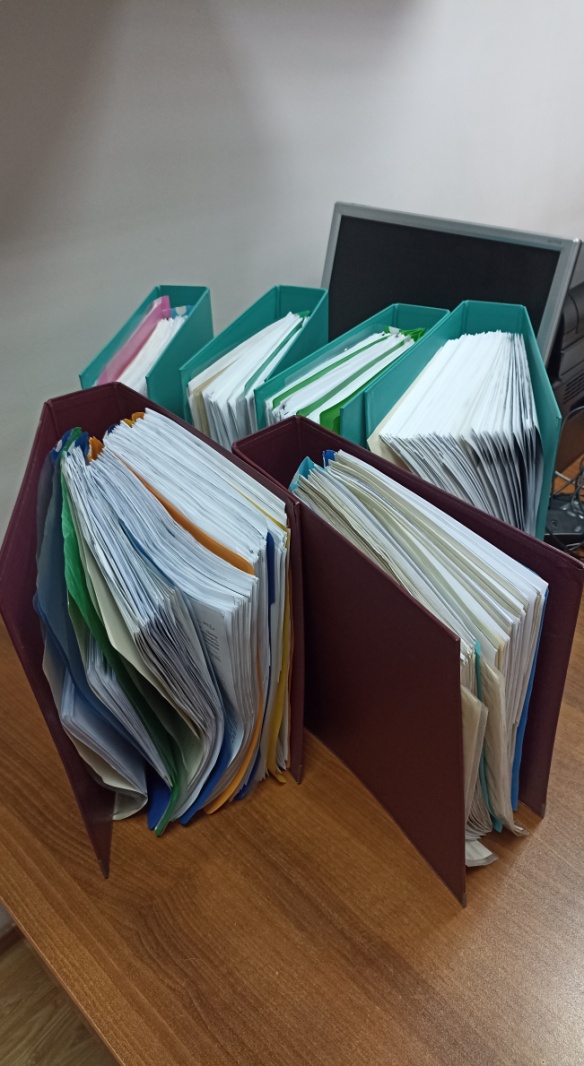 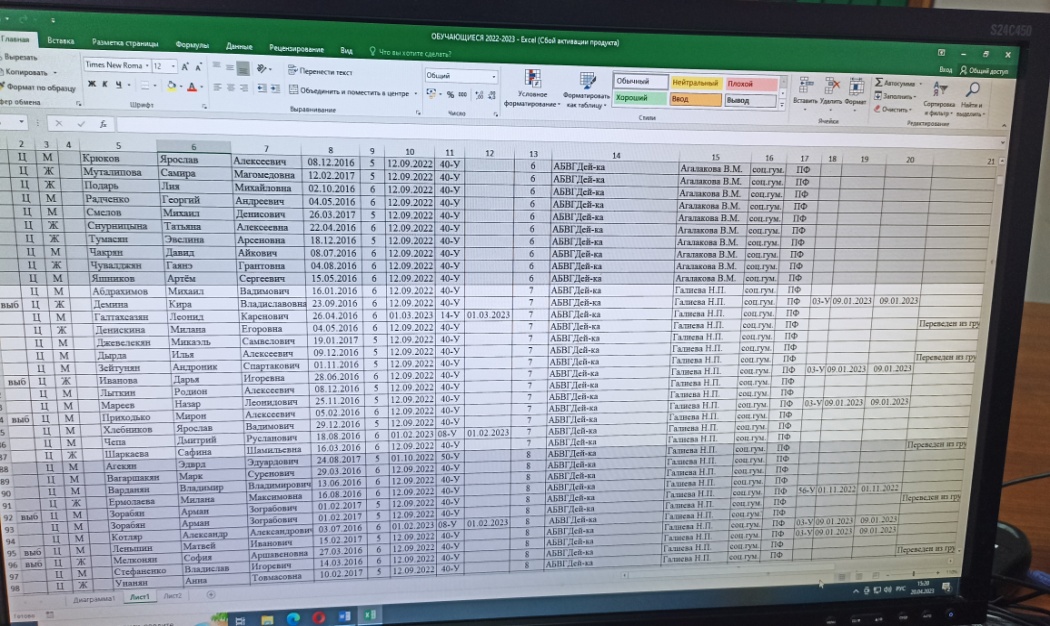 Эффект проекта
Время затраченное на формирование базы данных для отчётности сокращено с 59 дней до 23 дней.
Педагоги обучены работ с Google Формами.
 Создана единая электронная база данных.
Продукты проекта
Анкета для педагогов. 
Чек-лист для педагогов и родителей.
Памятка для родителей.
Дорожная карта проекта.
Основной эффект проекта: сокращение 
времени на формирование базы данных обучающихся, 
формирование отчётной документации в срок.